2022 Walmart – Red Cross Campaign
Ambassador Training
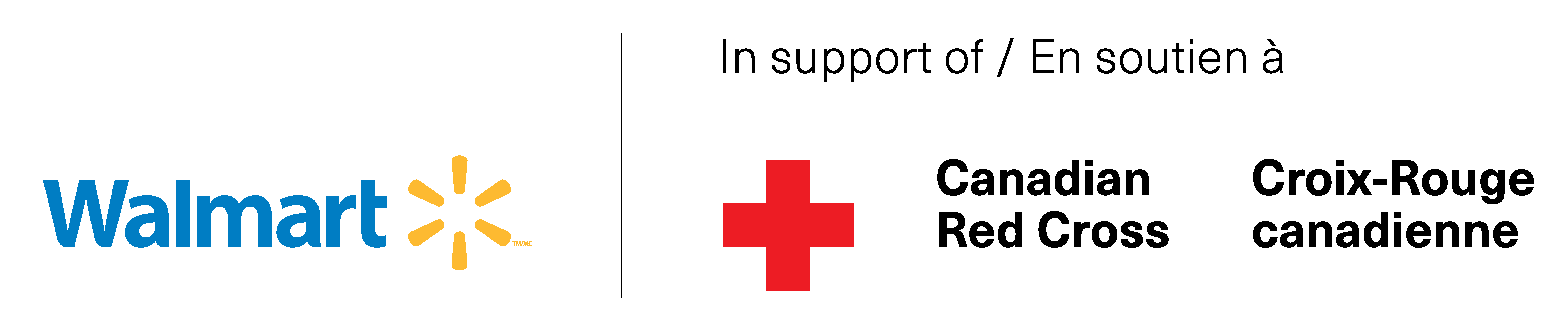 WELCOME!
Agenda:
The Campaign and how it works
Your responsibilities as an Ambassador 
How you will be supported in your role
This year's Campaign materials 
Why the campaign is so important
Introduce yourself in the chat: 
Name
Where you’re from?
How long you've been volunteering with Red Cross?
[Speaker Notes: Do attendance

As attendees are joining zoom: Welcome! We are so glad you could join us today. While we wait for more people to join the call, please introduce yourself in the chat....

When you are ready to begin:  
Thank you for joining us today for the Red Cross/Walmart Campaign Ambassador Training. We are thrilled to have you on the Walmart Campaign team and look forward to working with you in the coming weeks. 

Introduce yourself and cover any housekeeping – Using Zoom (Stay muted to reduce background noise, questions in the chat,) 

During today's training session we are going to share some important information related to the Campaign and the Ambassador role. We'll take a look at: 

The Campaign and how it works
Your responsibilities as an Ambassador and how you will be supported in your role
This years Campaign materials 
Why the campaign is so important 

And of course, you'll have an opportunity to ask any questions you may have at the end. Let's get started....]
Campaign Background
How many years has Walmart been supporting the Red Cross through the Campaign? 
How many Walmart stores are there in Canada?
How much did the 2021 Walmart Campaign raise nationally (including the Corporate match)?
Funds raised through the Walmart Campaign support which Red Cross activities?
[Speaker Notes: We have a variety of people, experience and knowledge on the call today. I would like to test your knowledge about Walmart Canada and the Walmart/Red Cross Campaign. Please put your answers in the chat...
 
How many years has Walmart been supporting the Red Cross through the Campaign?   19 

Additional notes: The campaign is now in its 19th year. Since 2003, Walmart stores across Canada have dedicated several weeks each year to support the Canadian Red Cross with a fundraising campaign.  

How many Walmart stores are there in Canada? 402
 
How much did the 2021 Walmart Campaign raise nationally (including the Corporate match)?  5.2 Million

Additional notes: The Walmart Campaign has been a cornerstone in disaster response and preparedness and has raised and donated over $60 million since the first campaign. 
 
Funds raised through the Walmart Campaign support which Red Cross activities?
Preparing for emergencies by having both supplies and trained volunteers ready to respond like most of you!
Supporting communities affected by large scale forest fires, significant floods and ice storms
Responding to disasters like house fires and flooding that affect an individual or family

Additional notes: Funds raised from this nation-wide campaign provide vital dollars in support of disaster response in Canada. Personal disasters like house fires and floods leave families devastated and natural disasters are occurring more frequently than ever before. This past year has been no less challenging as we experienced large scale forest fires and significant floods affecting tens of thousands of BC residents.]
Campaign Goal 2022
National goal for 2022 is $4 million
Walmart Canada will ‘kick-start’ the Campaign this year with a $1M donation!
[Speaker Notes: The national goal for this year’s campaign is $4 million plus Walmart will ‘kick-start’ the Campaign this year with a $1M donation.]
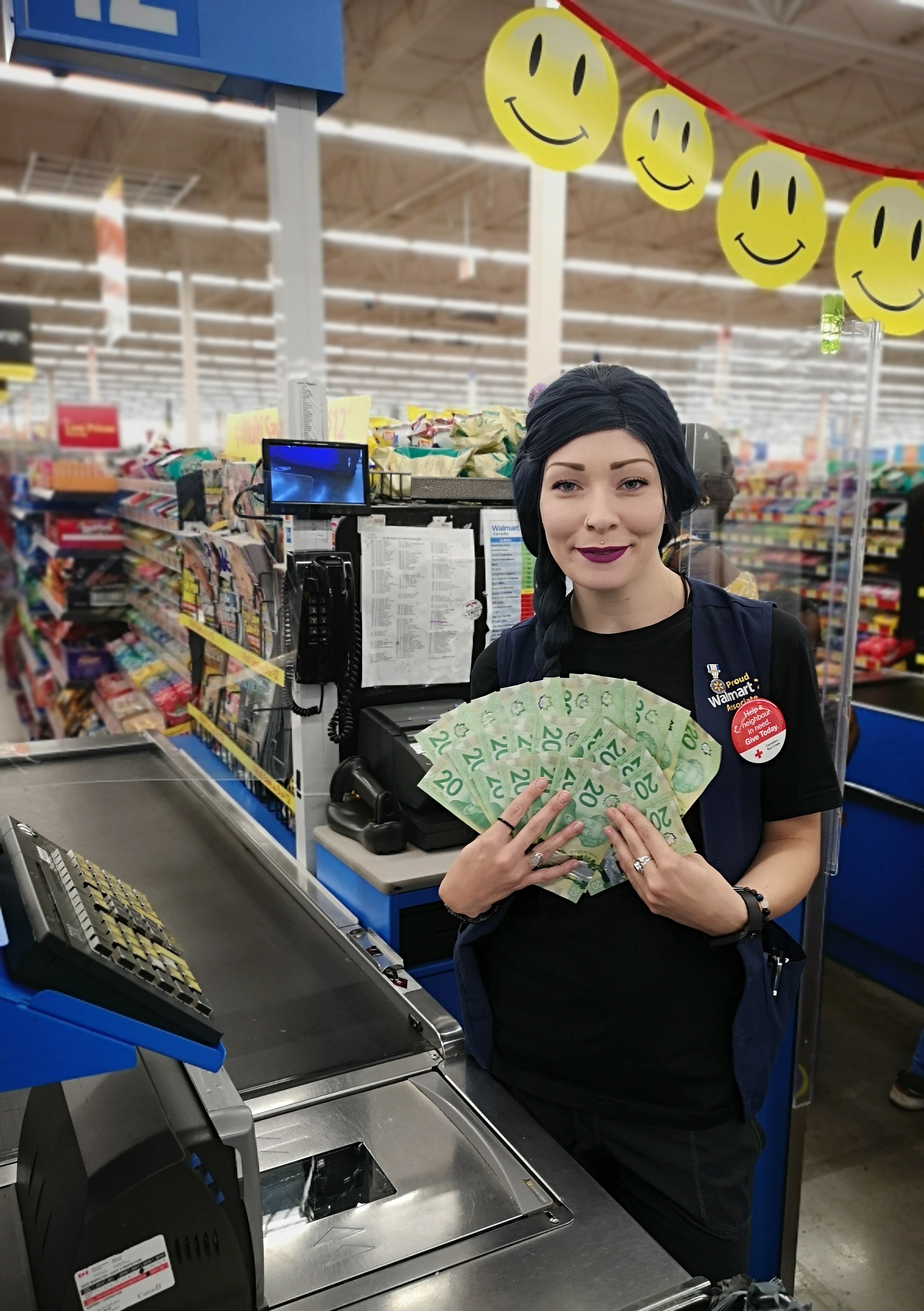 How the Campaign Works
A 4-week “ask at cash” campaign  
At check out, Walmart cashiers ask customers if they want to donate 
Customers can donate $1, $2, $5 or more  
Customers can also donate at the self-checkout kiosks 
In-store special activities and fundraisers
[Speaker Notes: This annual 4-week initiative is an “ask at cash” campaign that is executed at the store level by the associates and is supported by the management and Market Leaders at Walmart. 
When a customer comes through their till, cashiers will ask customers if they “would you like to support families who need the Red Cross?” If customer says yes, the associate scans the card. Each scan of the icon’s barcode adds $1 to the customer’s bill. If the customer would like to make a larger donation, the cashier will scan the card to equate to the customer’s requested donation amount OR, the cashier can scan the bar code on the info card and input the dollar value of the donation. This is helpful if the customer wishes to donate $5 or $10 dollars or more. 
Customers can also donate at the self-checkout kiosks. The customer will be prompted to donate $1, $2, $5, or given the option to decline.  
Most stores also coordinate in-store special activities: popcorn sales, cotton candy, BBQ's – You may be invited to participate, if you are not able to make it, please contact your Red Cross Staff Lead to help coordinate]
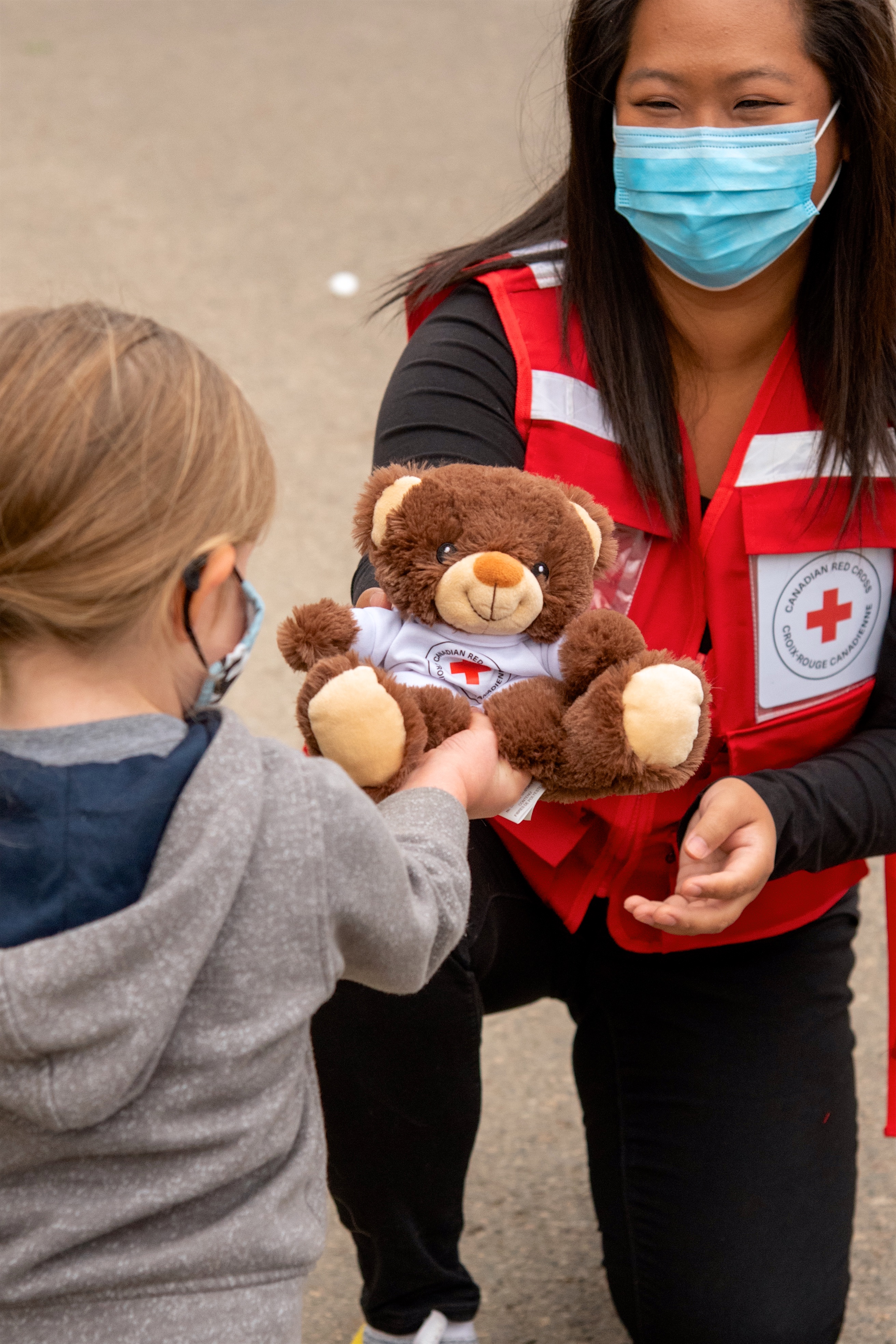 Ambassadors
Importance of Red Cross Ambassadors 
Play a crucial role 
Are a unique feature of the Red Cross campaign; you are the brand ambassadors  
Support the campaign by providing information on how the funds raised are used 
Are there to thank Walmart Associates for their support 
Recognize and thank Walmart staff and associates
[Speaker Notes: Red Cross Walmart Ambassadors play a crucial role in our annual in-store campaign 
Walmart conducts nation-wide fundraisers for other organizations, but Canadian Red Cross is the only organization that has volunteers who support the campaign in every store across the country. This makes Red Cross unique and stand out.  
Red Cross ambassadors provide the information, attention and recognition required by Walmart associates, managers and customers that make this campaign as successful as it is each year.]
Key Campaign Participants
[Speaker Notes: We'd like to mention some of the Key Campaign Participants as these will come up throughout the training and Campaign:

Red Cross Ambassador
Is YOU! You are the Main Red Cross contact for your designated store(s) - supporting your store(s) in achieving their fundraising goals.
Red Cross Staff or Lead Ambassador
That's us! Your key contact at Red Cross throughout the Campaign.
Walmart Store Manager
Is Likely your initial contact at your store – and they can let you know who the Store Champion/Charity lead is.
Walmart Store Champion/Charity Lead 
Is the Leader of the Campaign for their store and your main contact at the store throughout the Campaign.
Fundraising Stars
Are Your most amazing people at your store.
Walmart Associates
Are the Key members of the Campaign in-store.
Walmart Customers
Are our Red Cross donors!]
The Ambassadors Role
[Speaker Notes: So lets talk a little bit more about Ambassadors and the responsibilities you will have in this role.]
Expectations and Responsibilities
Identifying the Walmart staff member most responsible for the Red Cross campaign.  

Contact and speak on behalf of the Red Cross at a Walmart kickoff (in person or virtually) as well as conduct weekly check-ins.

Identify and recognize key Walmart Associate “Fundraising Stars” with the assistance of the store manager or their staff lead.

Possibly support additional store fundraising activities if requested. 

Build and maintain good relationships with store managers and key Associates.

We ask that you communicate media opportunities, Associate stories and special requests to the Red Cross staff member in your region.
[Speaker Notes: Red Cross Walmart Ambassadors play a crucial role in this annual campaign 

It is the Responsibility of Ambassadors to support the overall campaign execution in your designated store(s) by:

Identifying the Walmart staff member most responsible for the Red Cross campaign and introducing yourself prior to the commencement of the campaign. 

As an ambassador, you will contact and speak on behalf of the Red Cross at a Walmart kickoff (in person or virtually) as well as conduct weekly check-ins.

You will identify and recognize key Walmart Associate “Fundraising Stars” with the assistance of the store manager or the Campaign lead.

You might support additional store fundraising activities if requested. 

Additionally, we ask that you communicate any media opportunities, Associate stories and special requests to the Red Cross staff member in your region.

Essentially, you will build and maintain good relationships with store managers and key Associates]
Support for Ambassadors
Ambassador Website www.redcross.ca/Walmart2022 
			Easy access to all the campaign resources

Red Cross staff lead/Lead Ambassador
			Weekly email updates
			Available to answer questions

Q&A zoom sessions (June 23 and 28)

WhatsApp
			Ambassadors helping Ambassadors
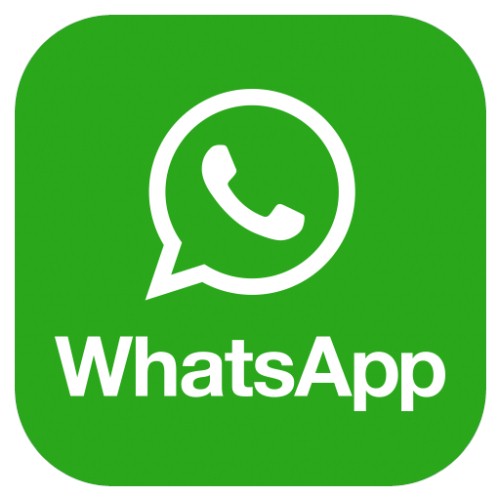 [Speaker Notes: Now that we've talked about the responsibilities of the role, we would like to ensure you feel supported as an Ambassador. There are a variety of resources and supports you can tap into leading up to and throughout the campaign. 

Walmart Ambassador website - this site is dedicated to you as an Ambassador and you can access resources for your role including scripts, campaign timelines, FAQ's and so much more to help you be successful in your role. 

Red Cross Staff/Lead Ambassador – you will each have a Red Cross Staff or a Lead Ambassador that will connect with you by email to provide information and weekly updates on the campaign. You can also reach out to your Red Cross staff or Lead Ambassador if you have any questions throughout the campaign.

Q&A Zoom sessions – There will be two Q&A sessions hosted on zoom by Red Cross staff during the first week of the Campaign. You can drop by to ask any questions you may have as you start your role as an Ambassador. More information will be sent out to you with the details and times for the sessions. 

WHATSAPP -  this optional virtual space is for Ambassadors to connect and share experiences and tips throughout the campaign
Your role as an Ambassador is to:
Take the lead! Ask questions, share your experiences and lessons-learned. 
Answer other Ambassador's questions, 
provide encouragement and support! 

Participation in the WhatsApp group chat requires a phone number which you would have provided during the training registration sign up. If you did not provide your number but still want to be a part of the WhatsApp group, please let your Red Cross staff or Lead Ambassador know and they will make sure you are added to the group.]
Key Campaign Timelines
[Speaker Notes: Here you see the Key Campaign Timelines for the Walmart Campaign. The Key Touchpoints for you as Ambassadors to action with your assigned store(s) include:
Initial contact with stores (commencing June 21st)
Campaign kick-off call (commencing June 27th) 
Weekly store follow-up  
Thank you (August 2nd – 7th)

You can review the Campaign Timelines and Key Activities document on the Ambassador website for more information about these timelines and activities There are also a variety of support tools available for you as you complete your touchpoints with your Walmart Store(s). For some of you, these touchpoints will be in-person, for some they will be by phone and for other Ambassadors it might be a combination of in-person visits and phone calls. Whatever the scenario, the tools like scripts/talking points, checklists and other resources available on the Ambassador Website will provide you with everything you need to be successful. Let's take a few minutes to go over each touchpoint.]
Key Campaign Activity
Key Store Touchpoints
Click to add text
[Speaker Notes: Prior to the start of the Campaign you will receive your Walmart store location(s) and the main telephone # for the store from your Red Cross staff or Lead Ambassador. As this main number is for the customer service area at the store, you will sometimes need to wait on hold and be redirected several times (you may even have to call back several times) before you get a hold of the Store Manager or Campaign Lead for the store. Please set aside 30 minutes for each call/store visit until you have a relationship with your store and have better idea how long your touchpoints will take


Following training as early as June 21, Ambassadors should: 
Reach out to make initial contact with store managers  
Identify and introduce yourself as CRC Ambassador (wear your RC ID badge anytime you are in store)
Determine charity lead(s) 
Check if materials have arrived 
Book a kick-off date and time for a visit or a call
Ask if they plan to do any in-store fundraising events
Determine best day/times for weekly check-ins 
Determine best way to contact your charity lead (Store phone, cell phone, email, etc.) 
Find out if your Charity lead is taking any time off during the Campaign – ask for alternate contact name if they are
Note: charitable campaigns may be dealt with differently from store to store or different terminology may be used, i.e. campaign champion, charity committee, compliance officer, etc. Be sure to record pertinent store related information like Store and/or Front-end Manager names, charitable committee leads and any preferences around timing of calls. 
 
Prior to the beginning of the campaign on June 30th schedule and complete a Kick-off with the store before or during the first week of the campaign. 
The key accountabilities for the Kick-off are to: 
Welcome store and Associates to the Campaign 
Deliver message of thanks to Associates for the work that will go into the Campaign 
Review details, inspire store lead and associates by educating on the impact Campaign has on RC work 
Highlight Fundraising Stars initiative
 
Weekly check-ins with your Walmart Store(s) are a chance for Ambassadors to: 
Give and receive store updates like store totals and newsletters that will be relayed to Ambassadors regularly to use as talking point 
Collect any feedback or input from stores 
Learn about and recognize Fundraising stars 
Gather any stories or pictures (with info release forms) that might be suitable for newsletters or future campaign materials. 

Thank you calls should be made following the end of the campaign commencing Aug 2nd.  
Relay campaign updates and store results 
Recognize and thank store/charity leads 
Collect any additional information on Fundraising Stars]
Walmart Stores & Associates: Campaign Perspectives
Stick to key messages and re-iterate the impact of this campaign
Be concise in conveying your messages
Try to call outside of peak hours when staff are available
Practice courteous and respectful persistence when attempting to make contact
Reassure staff that your role is to support them in reaching the fundraising goal
Reiterate you appreciation for what Walmart does and express willingness to support, relay feedback or resolve any campaign related issues
[Speaker Notes: As a national charity partner to Walmart, there is an expectation of store managers and leaders to have some knowledge of the Canadian Red Cross campaign and be responsible for driving enthusiasm of associates and customers to support. Know that feedback from Walmart Home Office (corporate headquarters) on Canadian Red Cross volunteer support to stores locally is consistently positive and encouraged each year when strategizing campaign details at the leadership level.  
 
For the most part, Ambassadors report positive and sometimes inspiring or heart-warming interactions with stores and associates through this campaign. However, there are many factors that will affect the response to your outreach and touchpoints that you should be aware of: 

Walmart is committed to positively impacting the communities they serve. As such, they run fundraising campaigns for other worthy charitable partners throughout the year in addition to fundraising for local grass roots initiatives. “Campaign fatigue” and consequently “donor fatigue” may be cited as a challenge by your campaign lead or store associates. Stick to key messages and re-iterate the impact this campaign has on the work of the Red Cross. 
Mind that many managers and campaign leads are familiar with the campaign and have done it for many years, be prepared and concise in conveying your message when you are speaking with them. 
There are certain times of the day stores may see high customer volume or staffing levels may be too lean to take your call. Try to determine the best days and times, this many require you to be patient and persistent.  Suggested times to communicate with stores: 8:45am – 11am (ideal) and 2pm – 4pm
Manager/Associate re-assignments and turnover can be frequent which can make getting in contact with the appropriate staff lead challenging. Again, courteous and respectful persistence is key. 
Staffing levels, added responsibilities and compliance with any current health and safety measures may potentially affect the resources available to respond to your inquiries. Be empathetic with managers/staff and reassure them that your role is to support them in reaching their fundraising goal. 
Stores that face pressing and urgent priorities (high volume/high traffic locations) may seem uninterested in engaging. Reiterate your appreciation for all they do and express your willingness to support, relay feedback or resolve any campaign related issues.]
In-person support of Walmart stores is back!
We are continuing to follow all Red Cross guidelines as we resume in-person store visits responsibly:

The safety of Ambassadors, CRC and Walmart staff is the priority

Utilizing Red, Yellow, Green protocol to determine what safety measures must be followed

Each Province's status is updated bi-weekly and any changes in status and safety measures will be communicated to Ambassadors by CRC staff

In-person is the default, but virtual remains an option for Ambassadors who do not meet in-person requirements or prefer to remain virtual
[Speaker Notes: We are delighted that in-person store visits are back!
To help ensure the safety of all volunteers, staff and public, we will be following the Red Cross guidelines and utilizing the Red, Yellow, Green system for determining protective measures that must be followed by Ambassadors
Because the required measures vary by risk level, Ambassadors will be provided with information about what's needed for their specific Province and this will be updated if the risk level changes
For Ambassadors who are less comfortable with in-store visits, or do not meet the current requirements, virtual store support remains an option. Please discuss this directly with your Red Cross staff lead]
Contacting stores
[Speaker Notes: Primary contact with stores will vary depending on the Ambassadors location and preference. For our virtual ambassador and those who may be doing a combo/hybrid role, video meetings can be considered. 
Confirm in advance of setting any meetings with the store what your comfort level with various communication tools is.
Be sure to test technologies ahead of time, especially if using a tool or resource that is new to you.
Using a conferencing number and access code or a Philanthropy Zoom account will require scheduling with your provincial Red Cross staff contact.]
Campaign Logistics and Reporting
[Speaker Notes: We’ll take a quick look at the logistics and reporting associated with the Campaign]
Reporting & Feedback
Store Contact Information Form
Relay store feedback
Flag issues
Track use of campaign tools
Submit Fundraising Stars
Expenses
Must be pre-approved
Due September 9 at the latest
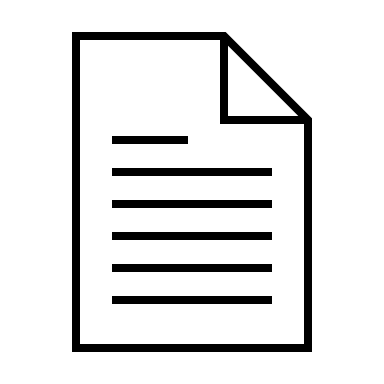 [Speaker Notes: As Ambassadors you are the eyes and ears of the campaign. You will receive tools and instructions throughout the campaign to compile and submit feedback from stores based on your interactions as well as your own personal experiences. 

For each Key Touchpoint with your store(s) you will need to complete the Store Contact Information Form. 
This form will be provided to Ambassadors via link and can also be found on the Ambassador Website. 
Can be completed by computer or even smart phone.
You will use this form to:
Relay store feedback
Flag any issues at the store
Track the stores use of the Campaign materials
And Submit Fundraising Stars

Expenses: ALL anticipated expenses (cell phone long distance, store visits to stores 50km + from your home and any other extra charges) MUST BE PRE-APPROVED by your Red Cross Lead or Lead Ambassador. 

Ambassadors who do not have long distance calling on their personal calling plans and anticipate they will incur additional costs for the WM campaign calls are asked to check calling costs with their service provider, and then let their RC staff leads know the estimated costs, before making the calls. The staff lead will then advise the ambassador on available options such as Skype calls, or other options with capped calling costs.   
  
At the end of the campaign, please fill out the expense form that is found under the Ambassador resources on the Ambassador webpage. Ambassadors should email completed expense forms to their Red Cross Campaign Staff Lead, who will review, add the necessary coding and submit to finance for processing and provide the volunteer with a copy for their records. Volunteers should save and provide receipts for any purchases at the end of the campaign. Expenses should be submitted as soon as possible after the Campaign and by September 9th, 2022 at the latest.]
Fundraising Stars
Recognizing Associates Raising $500+ 
Sending the information
Why it's important
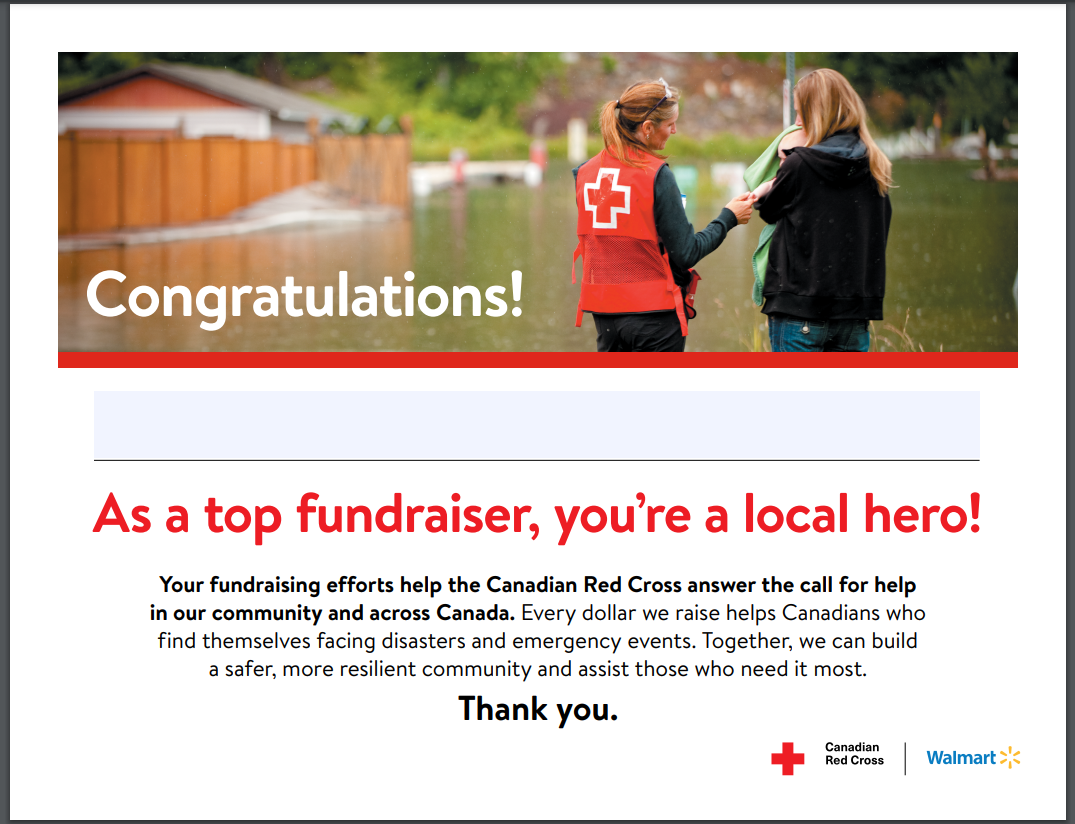 [Speaker Notes: It is important to identify those associates who go above and beyond what is expected of them. The Red Cross has developed the Fundraising Star program to recognize associates who raise $500 or more through Point of Sale donations or other fundraising initiatives. Each Fundraising Star receives a Fundraising Star certificate and button to celebrate their efforts. 

Ambassadors should inquire about names of Associates achieving this goal during weekly check-ins and relay collected information to your Red Cross staff or Lead Ambassador through the Store Contact Information Form. Important to send information prior to last week of the campaign so that the names can be included in the last newsletter.
 
Note: Some stores do not keep track of this information, and may instead want to recognize outstanding campaign associates in their own way]
Campaign Materials
Cash Register Cling
Check-out Sign
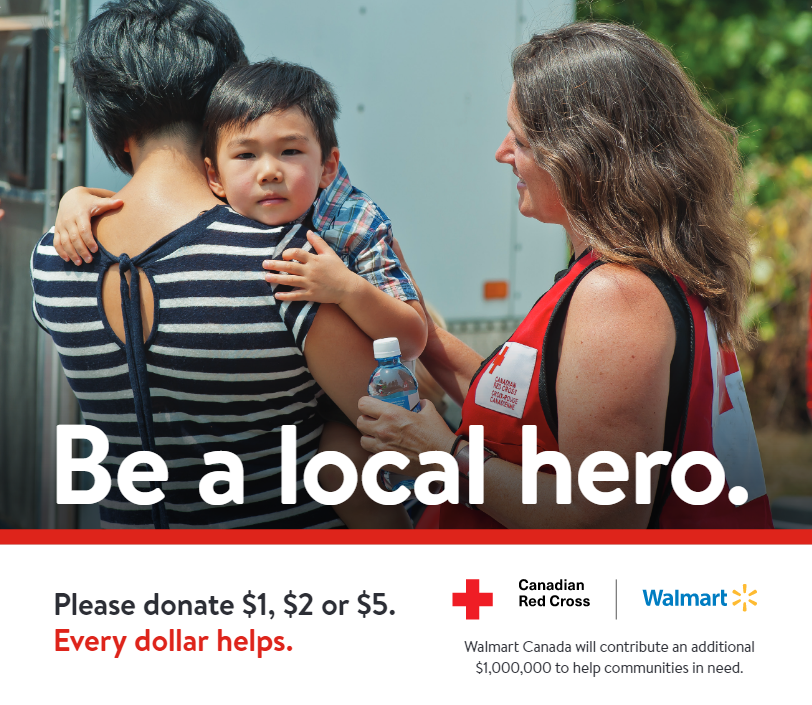 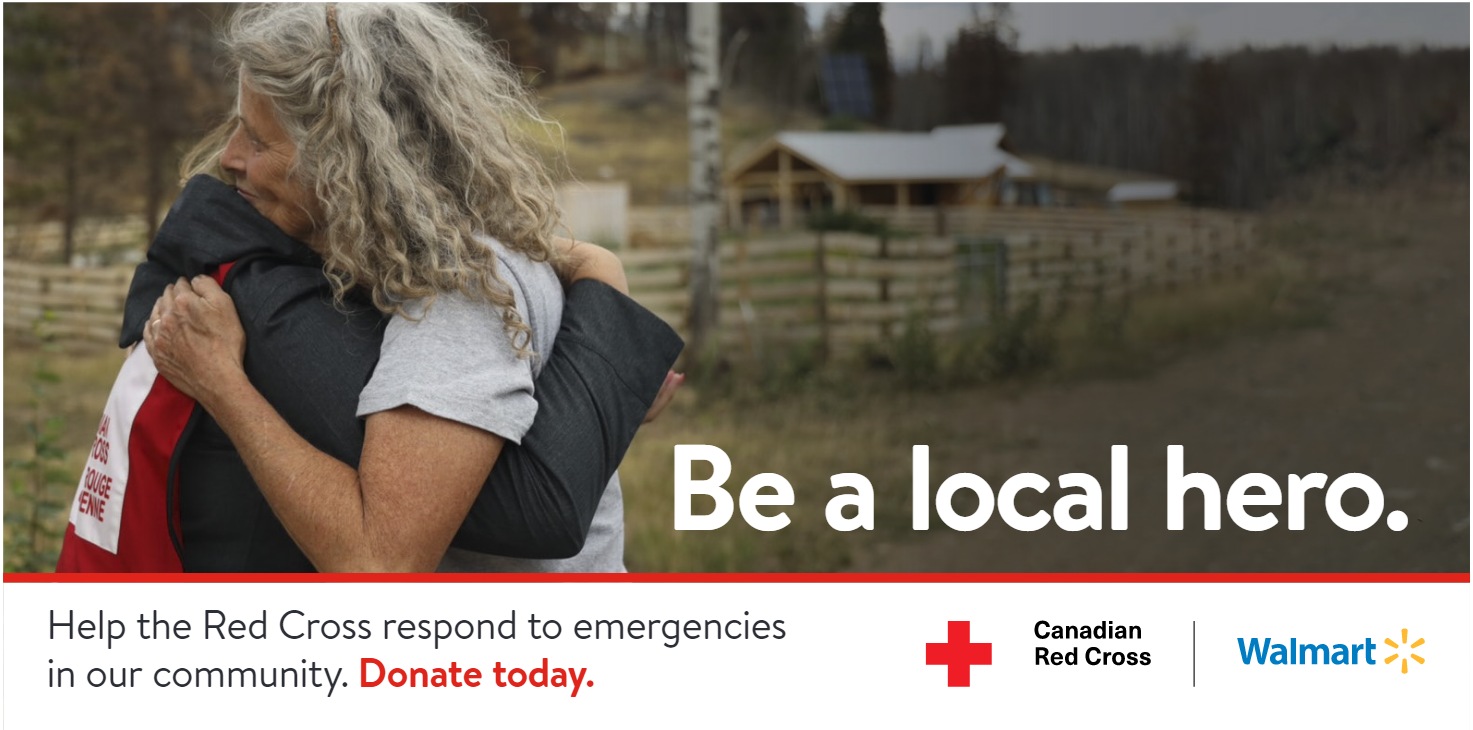 [Speaker Notes: Walmart produced Materials
These items are designed by Red Cross, printed by Walmart and distributed to their stores prior to the campaign via Walmart’s Blue Bag (internal mail). 
Cash Register Clings will be posted on the light boxes above the cash registers. 
Check-out sign: These campaign information posters will be posted in or around the checkout area]
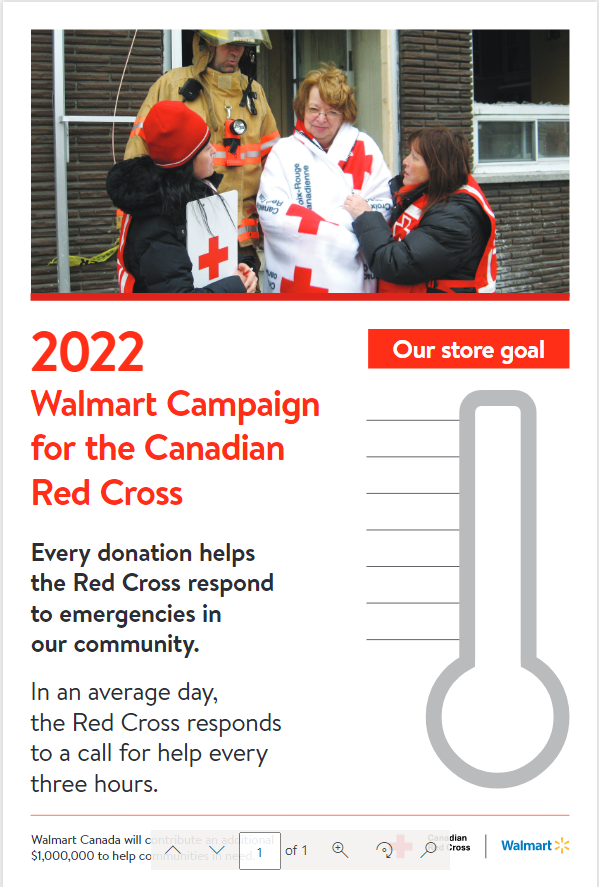 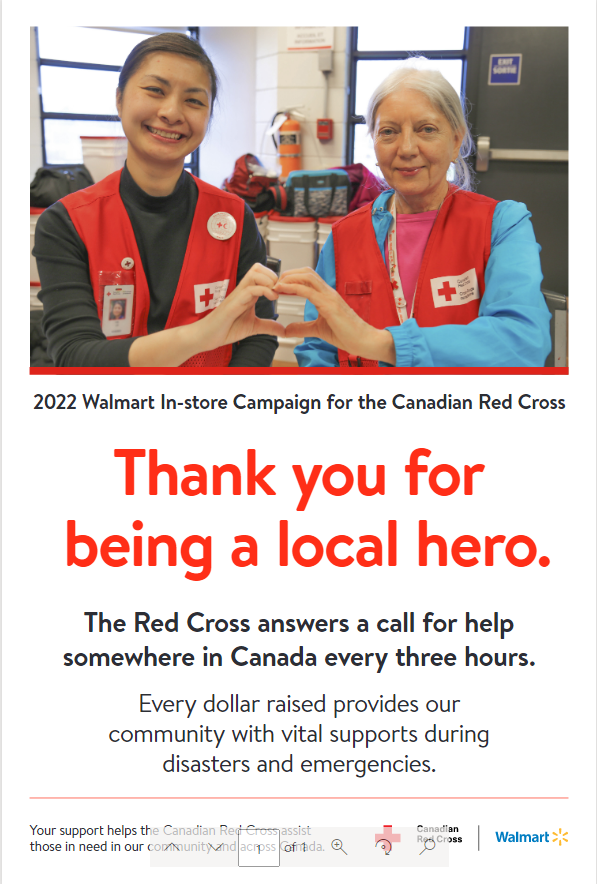 [Speaker Notes: The Goal Poster: is a thermometer style design that keeps associates updated on their progress toward the store’s campaign goal.

The Thank You Poster: Thanks customers (and Associates) for their support during and after the campaign]
Red Cross Campaign Materials
Campaign Playbook
Campaign Quick Reference  
Buttons (Bag of 100) 
Fundraising Star Button
Fundraising Star Tracking Sheet
Campaign Buttons
Fundraising Star Buttons
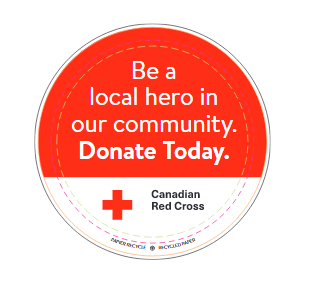 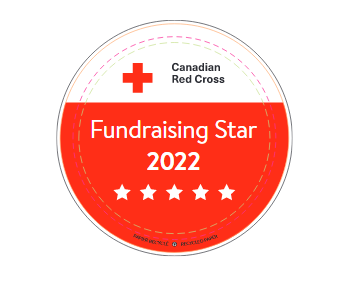 [Speaker Notes: Red Cross Campaign Materials – are created by Red Cross and will also be shipped to stores though Walmart's Blue Bag (internal mailing) to arrive by June 24th

•	Campaign Playbook: Includes everything that the store lead needs to support a successful campaign.
•	Campaign Quick Reference: Allows associates to get the quick details about the Red Cross campaign.
• Buttons (bag of 100): Encourage associates to wear buttons to show their support and promote the campaign. 
• Fundraising Star Buttons: A supply of these to recognize the Fundraising Stars in your store. Issued along with certificate.
Fundraising Star Tracking Sheet: We mentioned this earlier and it is used to record associates who raise $500 or more and can also be found on Walmart’s intranet (The Wire). Fundraising Stars are recognized with a certificate and Fundraising Star Button!

We'll just take a moment to highlight the two different campaign buttons here so you can see the difference between the pin for all Walmart Associates to wear throughout the Campaign and the pin to be issued with the Fundaising Star Certificate for this years Fundraising Stars.]
Materials on Walmart intranet (The Wire)
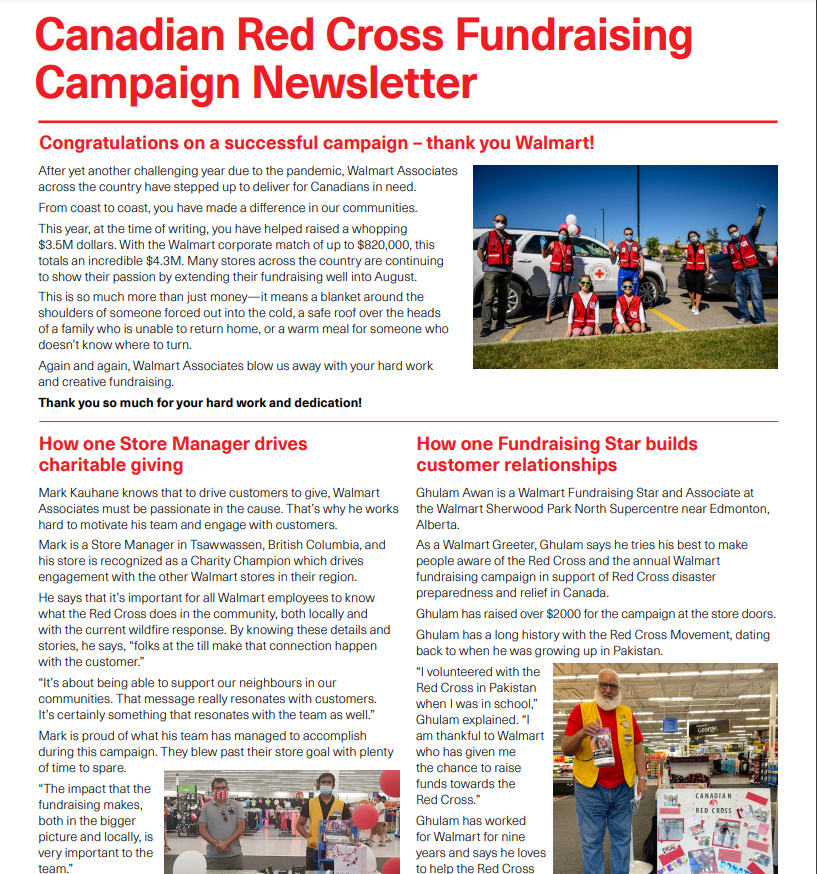 Campaign Video: 
Editable Event Poster: 
Fundraising Star Certificate
Campaign Newsletters
[Speaker Notes: Walmart also posts a number of Campaign materials to their Intranet – The Wire
•	Campaign Video: 1-minute photo montage with a thank you message. 
•	Editable Event Poster: This poster is an excellent tool for in-store fundraising events – associates simply fill in their store event details in the editable fields, print, and 	distribute as appropriate. 
•	Fundraising Star Certificate : Each Fundraising Star receives a certificate to celebrate their efforts. 
•	Campaign Newsletters: Serve as a great engagement piece to share with associates. Each issue contains a Red Cross story, campaign highlights and photos, and a letter of encouragement from a Red Cross staff lead. During your campaign check-in meetings, be sure ask the campaign lead or store manager if they have received the latest weekly newsletter and if they haven’t, offer to share a digital copy with them.  Ambassadors will receive the newsletters in weekly update emails from Red Cross and they will be posted to the Ambassador website as they are available.]
Scenarios
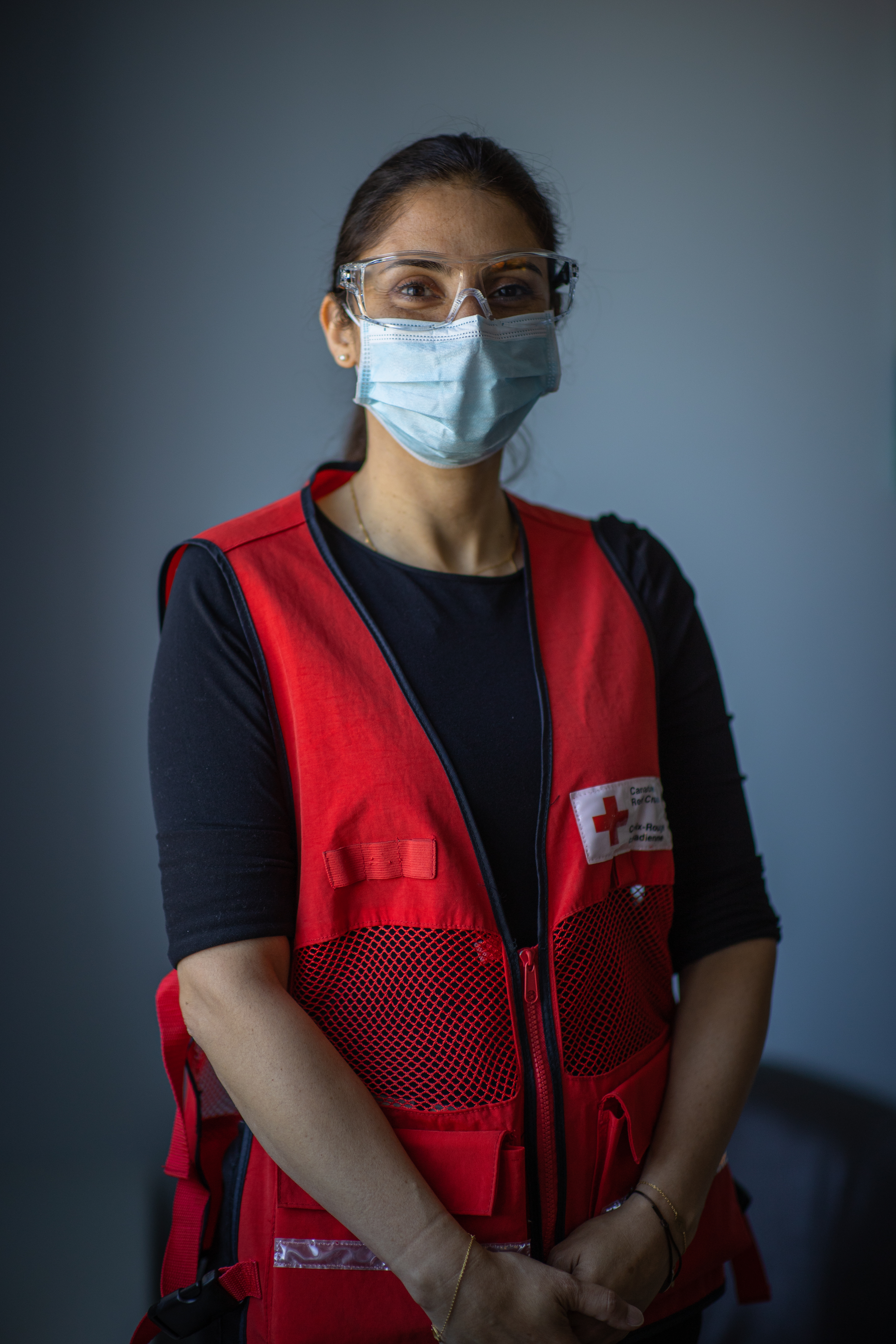 Scenarios
What would you do?
[Speaker Notes: Now that we've gone over how the Campaign works, your responsibilities as an Ambassador and the campaign materials that will be used, let's take a quick look at some scenarios you might encounter when you are contacting stores. As we go through each short scenario, I'd like you to put in the chat, or you can take yourself off mute, to share what you would do in each situation. 

(Complete as many as time permits)

Scenario 1 – You completed your training and have just received your store contact information from your Red Cross staff. You have tried calling the store a couple times each day but they keep putting you on hold and then telling you that the Store Manager is not available. What would you do?
OPTIONS:
Call back to the store, explain that you are calling on behalf of the Red Cross regarding the upcoming Campaign and ask who would be the best person for you to talk to. 
When you contact the store next, ask if there is a better day/time to call to reach the right person. 
Send a message on WhatsApp to see if anyone has any other suggestions
Drop by a Zoom Q&A session 
Email you Red Cross staff or Lead Ambassador and ask for help

Scenario 2 – You are speaking with the Store Manager/Campaign Lead at the store and they are certain they have not receive their Campaign materials. What would you do?
OPTIONS:
Ask the Store Manager/Campaign Lead which materials they have not received. 
Check the Campaign Material Instructions on the Ambassador Website to see how the store should have received the materials that are missing. 
If they are missing Walmart produced materials, direct them back to Walmart
If they are missing materials from the Red Cross Campaign Box, please let your Red Cross staff or Lead Ambassador know and they can follow up to ensure the store receives it’s materials. 

Scenario 3 – You call or visit your store for a weekly check-in and they inform you the Campaign Lead is on holidays for two weeks. What would you do?
OPTIONS:
Explain who you are and ask who would be the next best person to speak to in their absence. 
Inform your Red Cross staff or Lead Ambassador when you complete the Store Contact Information Form.
Send a message on WhatsApp to see if any of the other Ambassadors have a suggestion/idea.

Scenario 4 – You receive a weekly update from your Red Cross staff and it indicates your store in not on pace to meet their goal. What would you do?
OPTIONS: 
During your next check-in, thank the stores campaign lead for their incredible campaign effort so far and show appreciation for the associates ongoing efforts 
Ask if you can support by providing additional information on how campaign funds support local emergencies including sending them a copy of the most recent Campaign Newsletter
Suggest additional fundraising activities. Ideas can be found in the Campaign Playbook under the section of Materials being used by Walmart Stores on the Ambassador Website. You may also notice your fellow Ambassadors share successful and fun fundraisers at other stores on WhatsApp. 
Ask about the challenges the store may be facing in reaching their goals 
Offer to do a "mid-campaign' meeting with the staff at your store to reignite excitement around the Campaign
Provide updates from your conversation with the Campaign Lead to your Red Cross staff or Lead Ambassador through the Store Contact Information form 

Scenario 5 – You are serving as an Ambassador virtually as you live in another city or province from your Walmart Store. Your Campaign Lead at the store has asked you to come to the store to do an in-person meeting with associates and/or attend an in-store fundraising event. What would you do? 
OPTIONS:
Thank them for the invite but explain that you do not live locally and are not able to attend the store for an in-person meeting.
Contact your Red Cross staff or Lead Ambassador to see if someone else can attend the meeting or event.]
Key takeaways
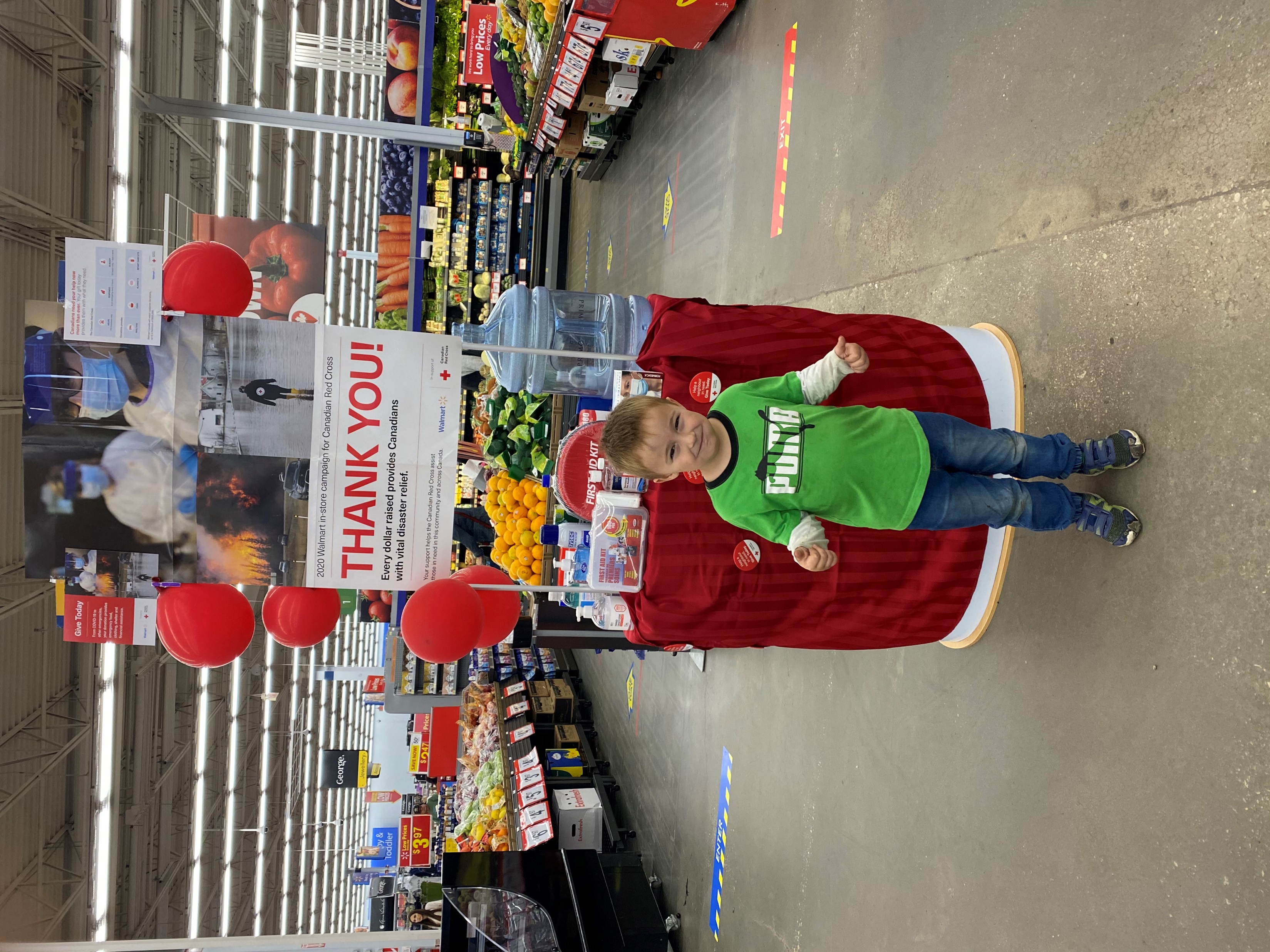 Appreciation for Walmart stores and associates 
The impact of the Campaign is important to the Red Cross mission
Patience may be needed
We are here to help!
[Speaker Notes: Key takeaways: 

If you do face a difficult situation:
patience may be needed  
Continue to show your appreciation of Walmart staff and their support, 
Remember the importance of the impact the campaign has on the Red Cross Mission
There is always a solution and your Red Cross staff, Lead Ambassadors and fellow Ambassadors are happy to help!]
Your help is impacting the Red Cross Mission
Mission Moment - Walmart Associate Video
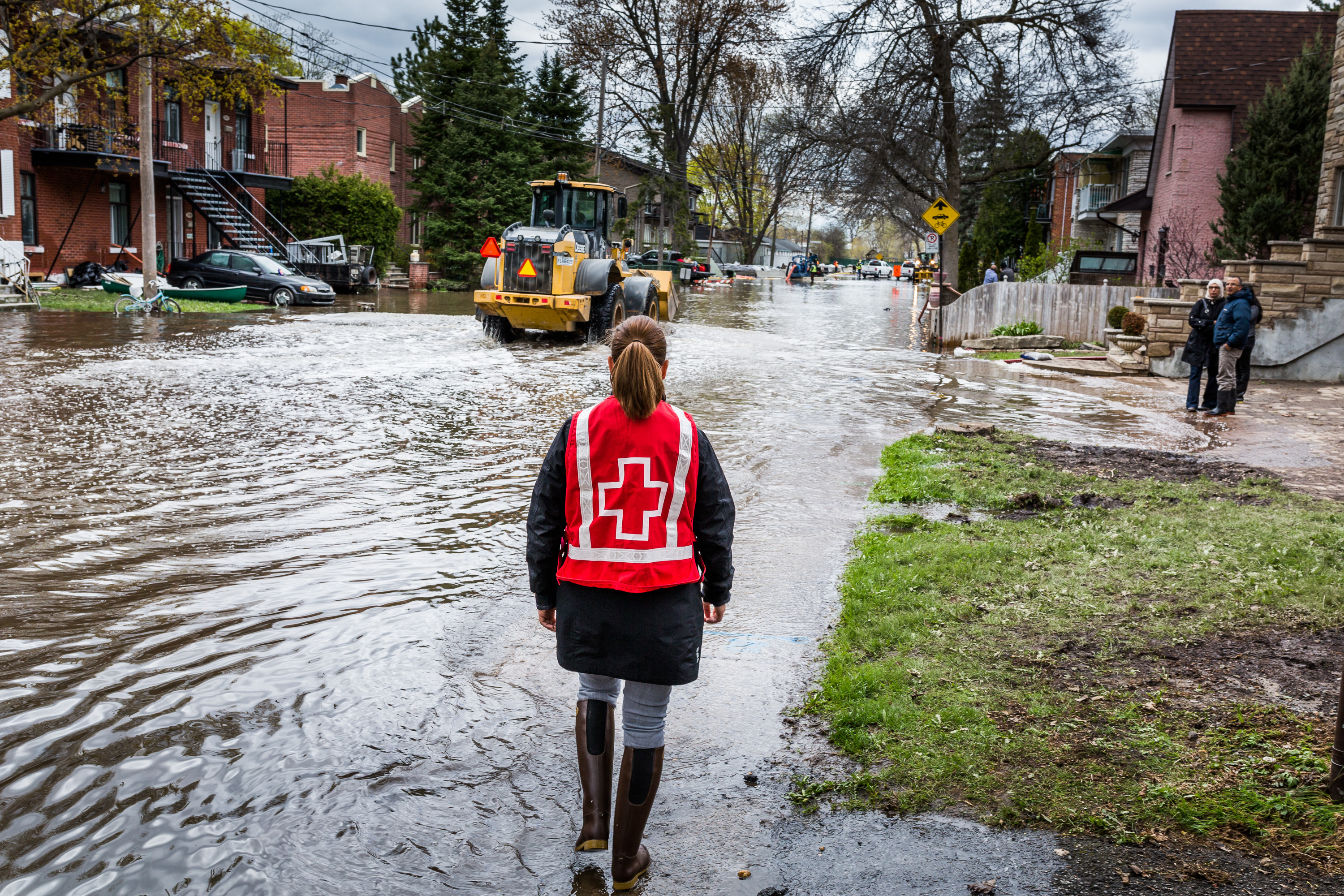 [Speaker Notes: Time allowing- video - 2:45 

Funds raised through the Walmart Campaign are allocated to Emergency Response across Canada. Your role as an Ambassador is critical to ensuring the Red Cross is always ready to answer the call for help. Our trained and caring volunteers provide food, shelter, clothing, financial support, and essential supplies whenever a family is affected by a house fire or large-scale emergency. This brief video demonstrates how the Canadian Red Cross and Walmart Canada helped Lois get back on her feet. 

Play video

What a great reminder of how important it is that trained Red Cross volunteers are always there when needed. Thank YOU for making this possible through your support as an Ambassador for the Walmart Campaign.]
Next steps
You are ready!
Expect an email with your store contact information
Make initial call to the Store Manager/Campaign Lead
Prepare for your campaign kickoff call or visit
Drop by one of the Zoom Q&A's
[Speaker Notes: You are ready! As an Ambassador your next steps include:

Receiving an email with your store contact information
Making your initial call to the Store Manager/Campaign Lead commencing June 21st
Preparing for your campaign kickoff call or store visit


If you have any questions in the coming weeks don't forget you have a number of supports available to you:
Check out the Ambassador Website
Drop by one of the Zoom Q&A's
Contact your Red Cross staff or Lead Ambassador by email or phone 
Ask your fellow ambassadors questions on WhatsApp.]
Provincial Red Cross Managers – Staff Contact
AB & NWT: Annie  Weishaar

BC & YK: Christine Kinyanjui

MB & NU: Megan Annett

NB & NS: Rebecca McLeod 

NL & PEI: Gloria Warren Slade

ON: Ifhtia Haque, Alexia Barco & Keely Wallace

QC: Fabienne Laisne, Dominique Drapeau & Jean Pelletier

SK: Tammy Doerksen
[Speaker Notes: Here are your provincial Red cross Staff lead for reference. Please let us know if you have any questions, we would love to help connecting you to the right Provincial contact if needed!]
QUESTIONS?
[Speaker Notes: Questions?]
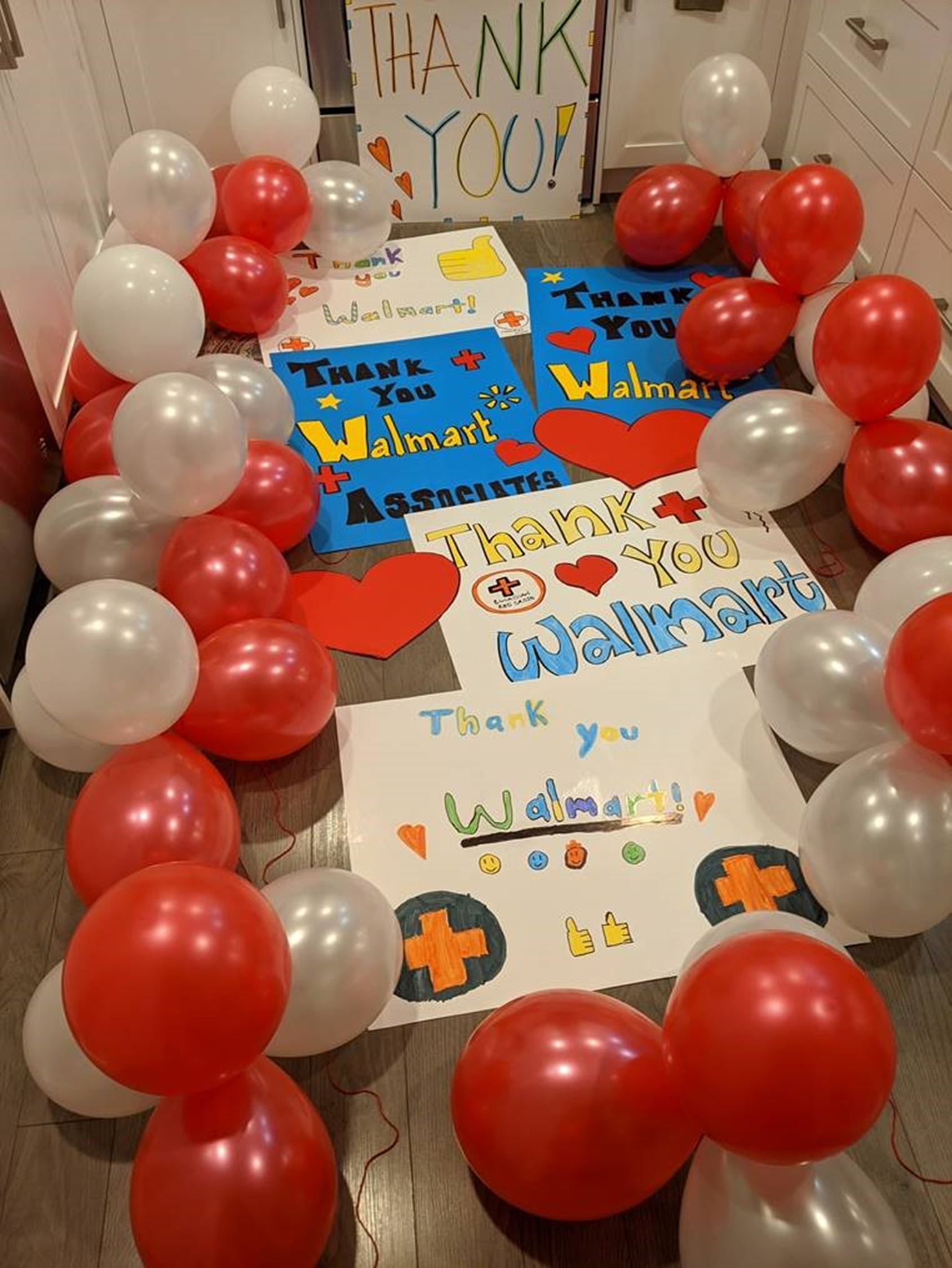 Thank You! 
Merci !
Thank you / Merci
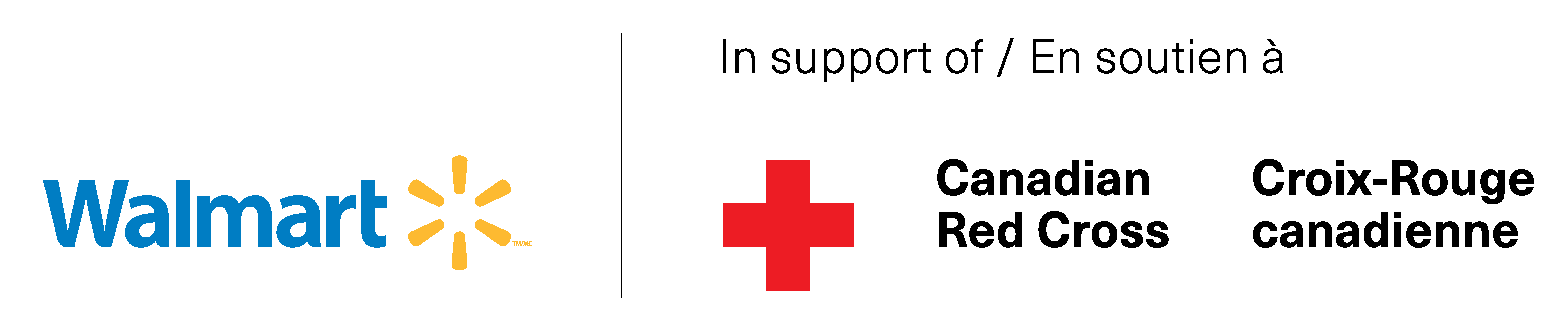 [Speaker Notes: That wraps up our training for today. Thank you so much for coming and learning more about the Walmart Campaign and your role as an Ambassador. We greatly appreciate your time and all your efforts to ensure this year's Walmart Campaign is a success once again!]